De Bono 6 domāšanas cepures
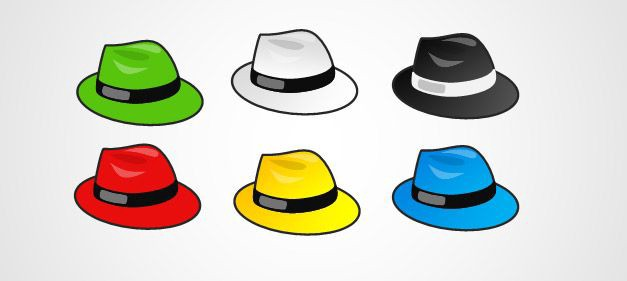 Materiāla autore Aija Burkevica, Mg. paed, Mg. oec
Liepāja 2021
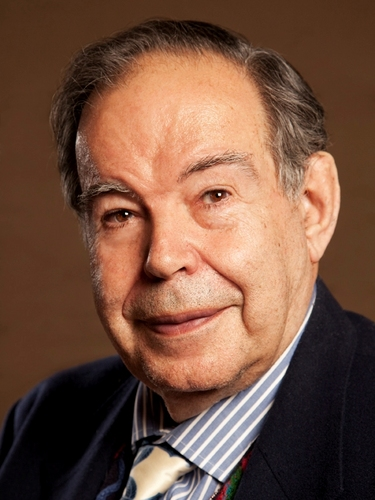 Edvards de Bono (1933)
Ārsts, psihologs, filozofs 

Vadošā autoritāte radošās domāšanas un domāšanas kā prasmes mācīšanas jomās

6 domāšanas cepuru metodikas autors 

 Daži autori uzskata viņa izstrādāto Sešu cepuru metodiku par svarīgāko pārmaiņu cilvēku domāšanā pēdējo 2300 gadu laikā
6 cepuru nozīme
Baltā cepure - saistīta ar objektīviem faktiem
Sarkanā cepure - saistīta ar emocionālo skatījumu
Melnā cepure - saistīta ar kritisku idejas izvērtēšanu
Dzeltenā cepure - saistīta ar optimismu un pozitīvu domāšanu
Zaļā cepure - saistīta ar radošumu un jaunām idejām
Zilā cepure - saistīta ar kontroli un procesa novērošanu
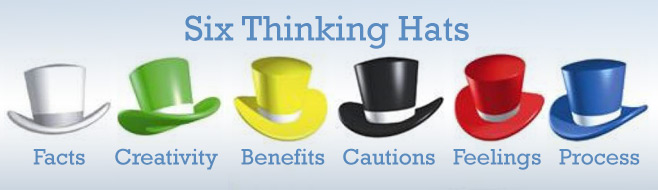 Sadzīves problēmas analīze
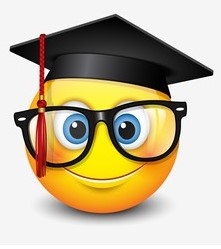 Problēma: trokšņu piesārņojums sadzīvē, ko izraisa kaimiņi

Baltā cepure (neitrālā, informācija, fakti): statistika liecina, ka gandrīz 10 miljoni eiropiešu katru gadu ir spiesti mainīt dzīves vietu trokšņainu kaimiņu dēļ. Pasaules veselības organizācija konstatējusi, ka aptuveni trešā daļa iedzīvotāju cieš no trokšņa izprovocētiem miega traucējumiem, jo nakts klusumā skaņas izplatās tālāk un ir labāk sadzirdamas, turklāt cilvēki cenšas atslābināties un gulēt. Pētījumā pierādīts, ka pašu radīts troksnis cilvēkus uztrauc mazāk, daudz jutīgāki esam pret kaimiņu aktivitātēm. Visbiežāk traucējoši ir sadzīves trokšņi, ko dzird no kaimiņu dzīvokļa vai mājas - skaļa mūzika, strīdi, remontdarbu troksnis, jo tad pievienojas augošais stress un neziņa, vai troksnis turpināsies, vai tas nepieaugs, strīdam pāraugot agresijas izpausmēs un tamlīdzīgi.
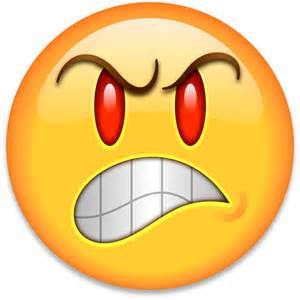 Sarkanā cepure (jūtas, emocijas, intuīcija): Diemžēl, dzīvojot pašu remonta trokšņu pasaulē, telpas saimnieki daudz retāk iedomājas, ka šīs skaņas var traucēt citus cilvēkus, tāpēc dažkārt uzdrīkstas šos darbus veikt ne tikai dienas laikā, kad lielākā daļa iedzīvotāju uzturas ārpus mājām - darbā, skolā, iepirkšanās vietās, bet arī vakaros un pat naktīs, kā arī brīvdienās, kad citi savā mājoklī vēlas atpūsties. Skaļās basu mūzikas cienītāji vispār nerēķinās ar citiem, ka tikai viņiem ir labi, sevišķi jaunieši!!! 
Tas var novest pie dažādām stresa izraisītām saslimšanām, piemēram, paaugstināta asinsspiediena
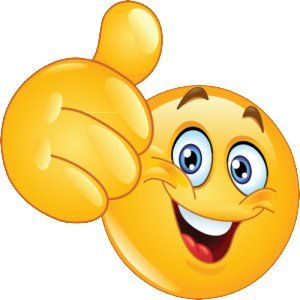 Dzeltenā cepure (optimisms, pozitīvs noskaņojums, ka viss būs labi): vienmēr taču pastāv iespēja parunāties ar kaimiņiem, iespējams, ka viņi nemaz neapzinās, ka ļoti traucē pārējiem iedzīvotājiem. Turklāt remontdarbi kādreiz beidzas, raudoši zīdaiņi izaug, sadzīves tehnika noveco un tiek nomainīta pret citu, klusāku. Varbūt kaimiņi pārvāksies? 😊

 Un pastāv arī tāda iespēja kā ausu aizbāžņi, kas speciāli ir radīti nolūkam – mazināt skaņas un ļaut mierīgi gulēt.
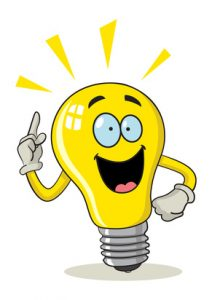 Zaļā cepure (radoša domāšana, jaunas idejas, alternatīvas, potenciāls): ja vienoties ar kaimiņiem neizdodas un ausu aizbāžņi ir pārāk vāja barjera, pastāv vairākas iespējas risināt problēmu:
administratīva iejaukšanās (policija, trokšņu mērīšana, bāriņtiesa, ja nelabvēlīgā ģimenē ir mazi bērni, u.t.t. Bet diez kas jau nav…);
agresīva, regulāra attiecību skaidrošana (vai dieniņ, tas arī nav lāgā…)
sienu/griestu/grīdas skaņas izolācija, siltināšana u.c. (finanšu ieguldījumi);
 dzīves vietas nomaiņa (cits dzīvoklis, personīgā māja, atkal finanses, bet privātmājā var brīvi justies un iekopt sakņu dārzu, kas ir ekonomiski izdevīgi, vai audzēt smukas puķītes, kas ir estētiski…);
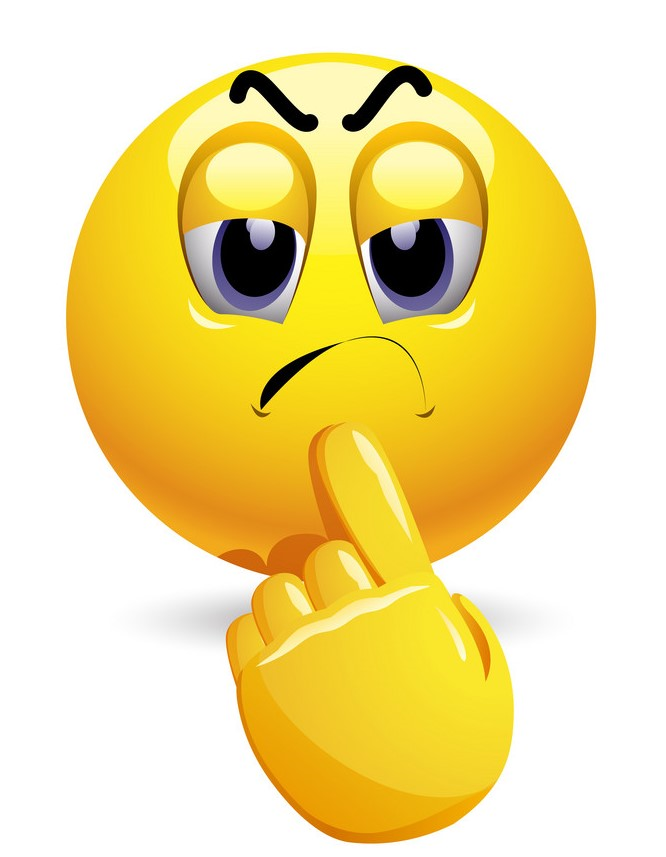 Melnā cepure (piesardzība, kritiskā pieeja, risku izvērtējums): protams, vienmēr pastāv iespēja nomainīt dzīves vietu, tomēr ir jāpatur prātā iespēja, ka arī jaunajā mājoklī kaimiņi var būt trokšņaini. Tāpat pastāv iespēja, ka sākotnēji mierīgie kaimiņi pārceļas un viņu vietā ievācas trokšņaini. 
Var rasties cits kaitinoša trokšņa avots, ar kuru cīnīties ir neiespējami, piemēram, gar māju var izbūvēt tramvaja sliedes, ātrgaitas šoseju, lidlauku, izmēģinājumu poligonu, uzcelt metalurģijas rūpnīcu…
Zilā cepure (secinājumi, apkopojums, lēmumi): izvērtējot visus faktus, var secināt, ka:
Kaimiņu radīts troksnis ir plaši izplatīts iemesls dzīves kvalitātes līmeņa pazemināšanai;
To var censties pieciest, veikt diplomātiskas pārrunas, censties mazināt tā traucējošo ietekmi dzīvoklī vai mainīt dzīves vietu;
Atkarībā no traucējumu pakāpes un iemītnieku pacietības un izturības, jebkurš risinājums prasa resursu ieguldījumu;
Iespējams, savlaicīga dzīves vietas maiņa var pasargāt no problēmas eskalācijas un sniegt gaidīto rezultātu – klusus kaimiņus vai bezkaimiņu zonu privātmājā. 


Tātad, izvērtējam savu pacietības līmeni un finanšu rezerves, un pieņemam lēmumu turpmākajai rīcībai!
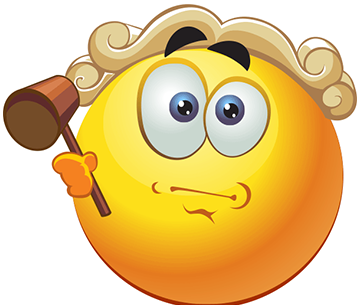